الصّف التّاسع/ مادّة التّاريخ
الوحدة الرّابعة/ الدّرس الخامس
الوحدة الإيطالية
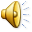 نادين محمود ربّاع
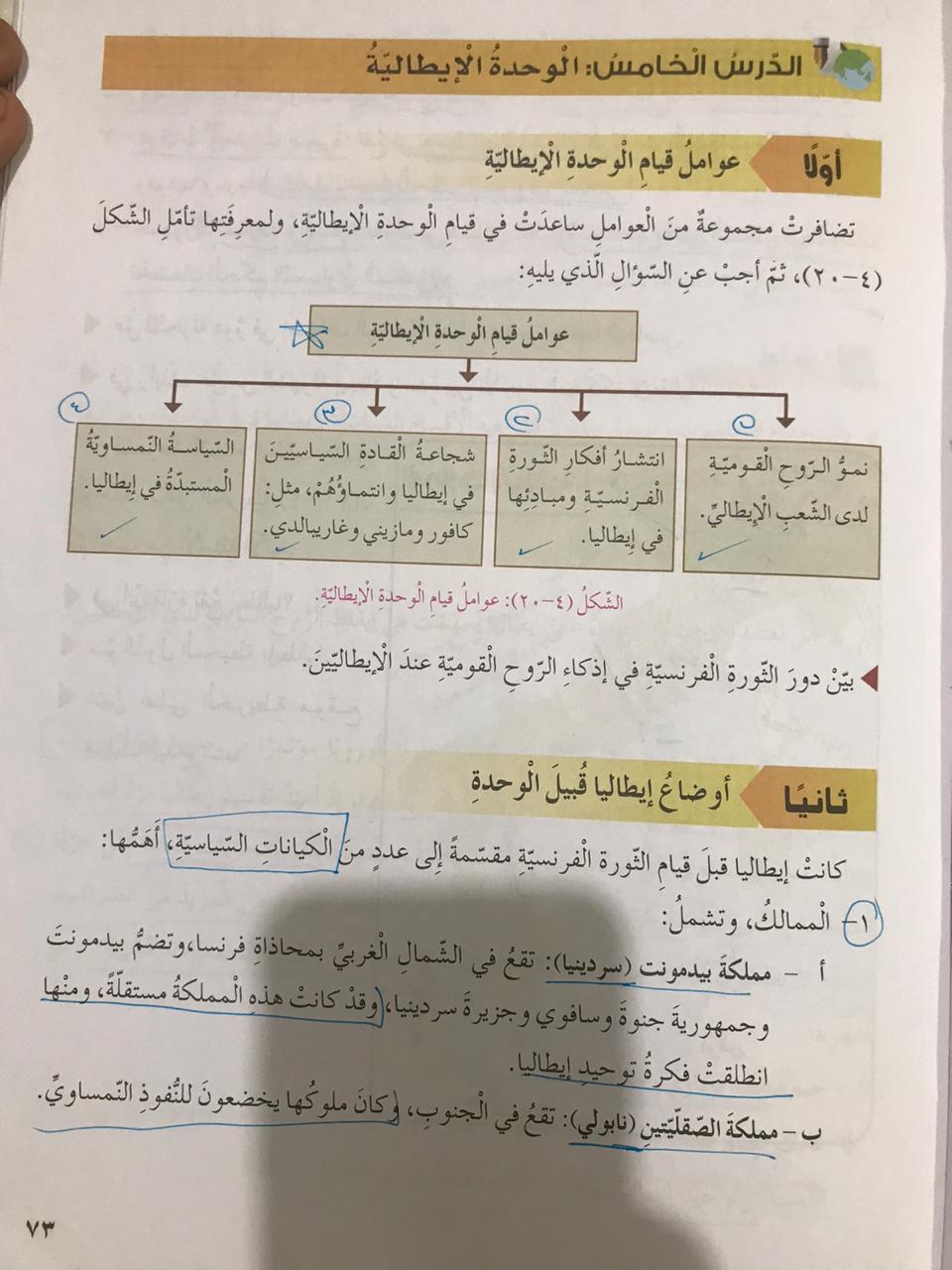 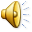 نادين محمود ربّاع
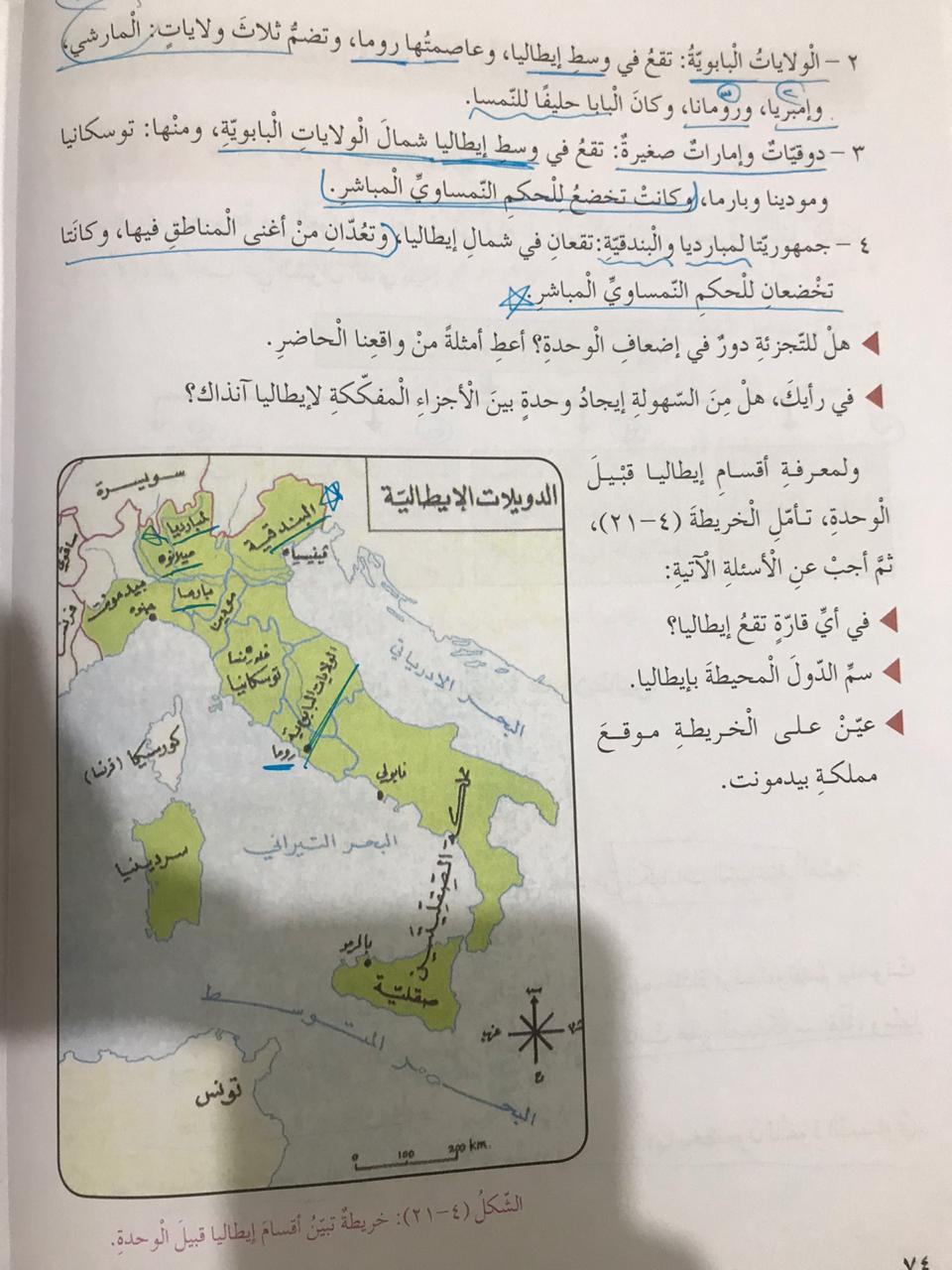 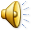 نادين محمود ربّاع
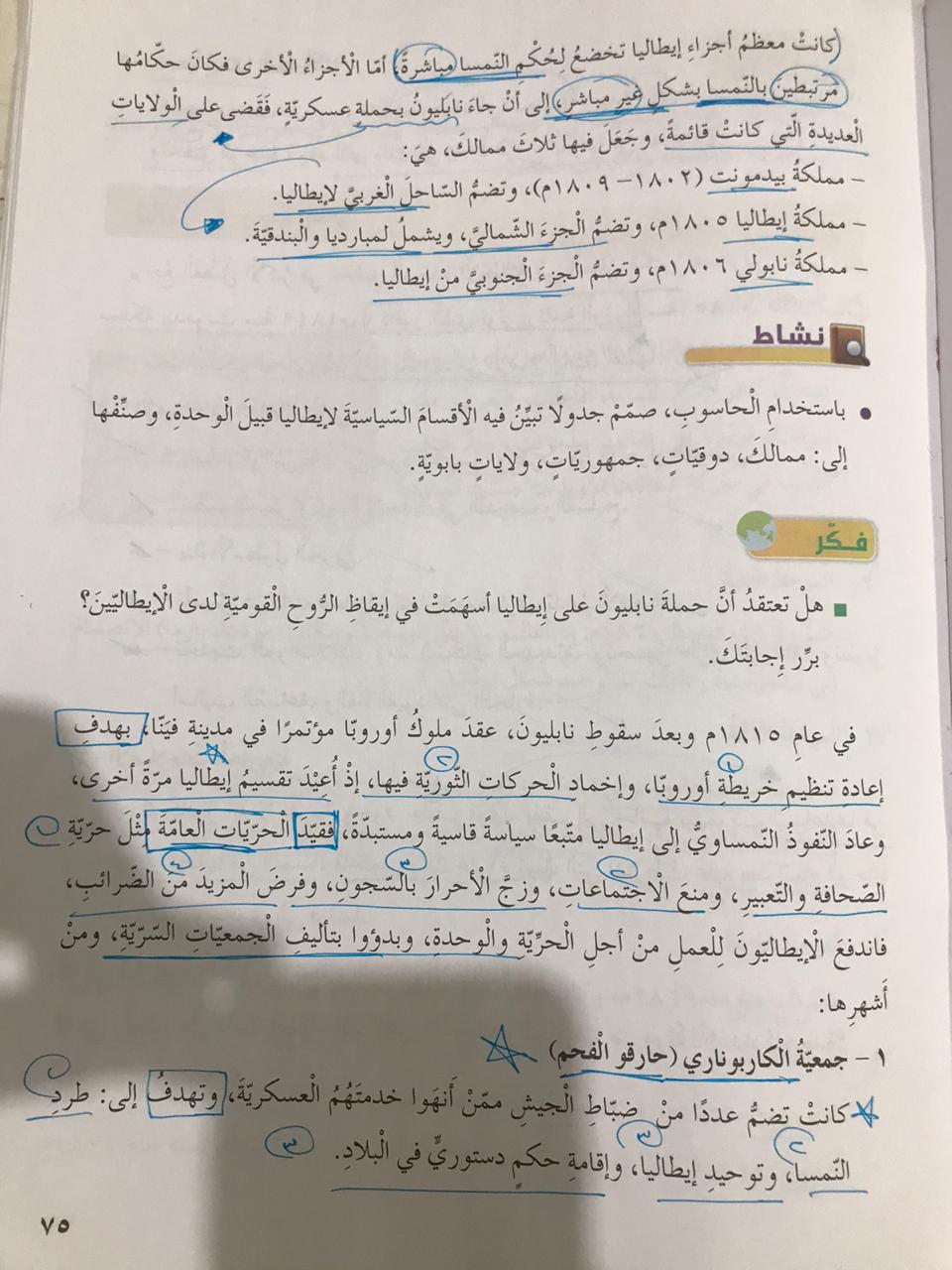 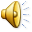 نادين محمود ربّاع
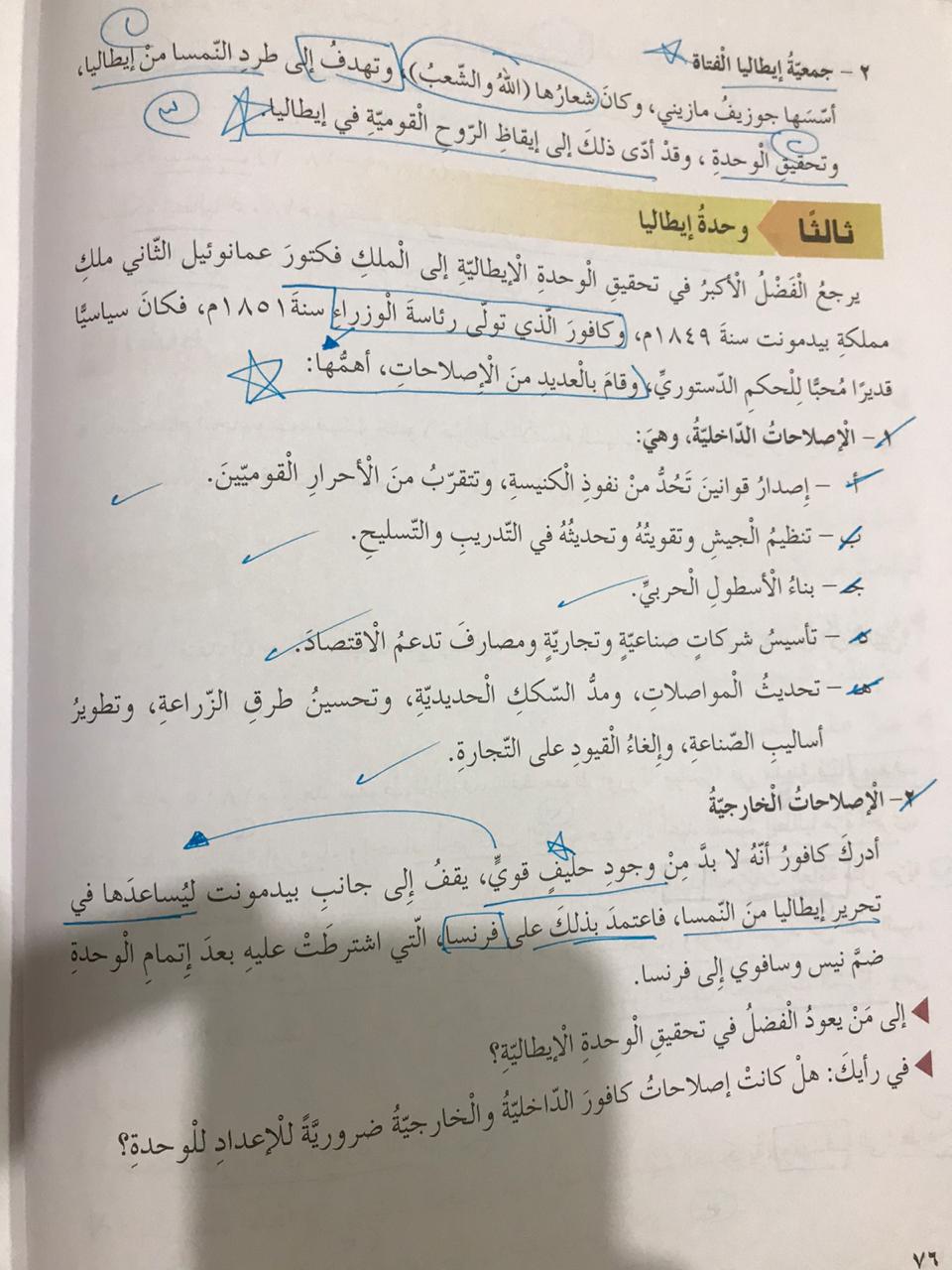 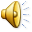 نادين محمود ربّاع
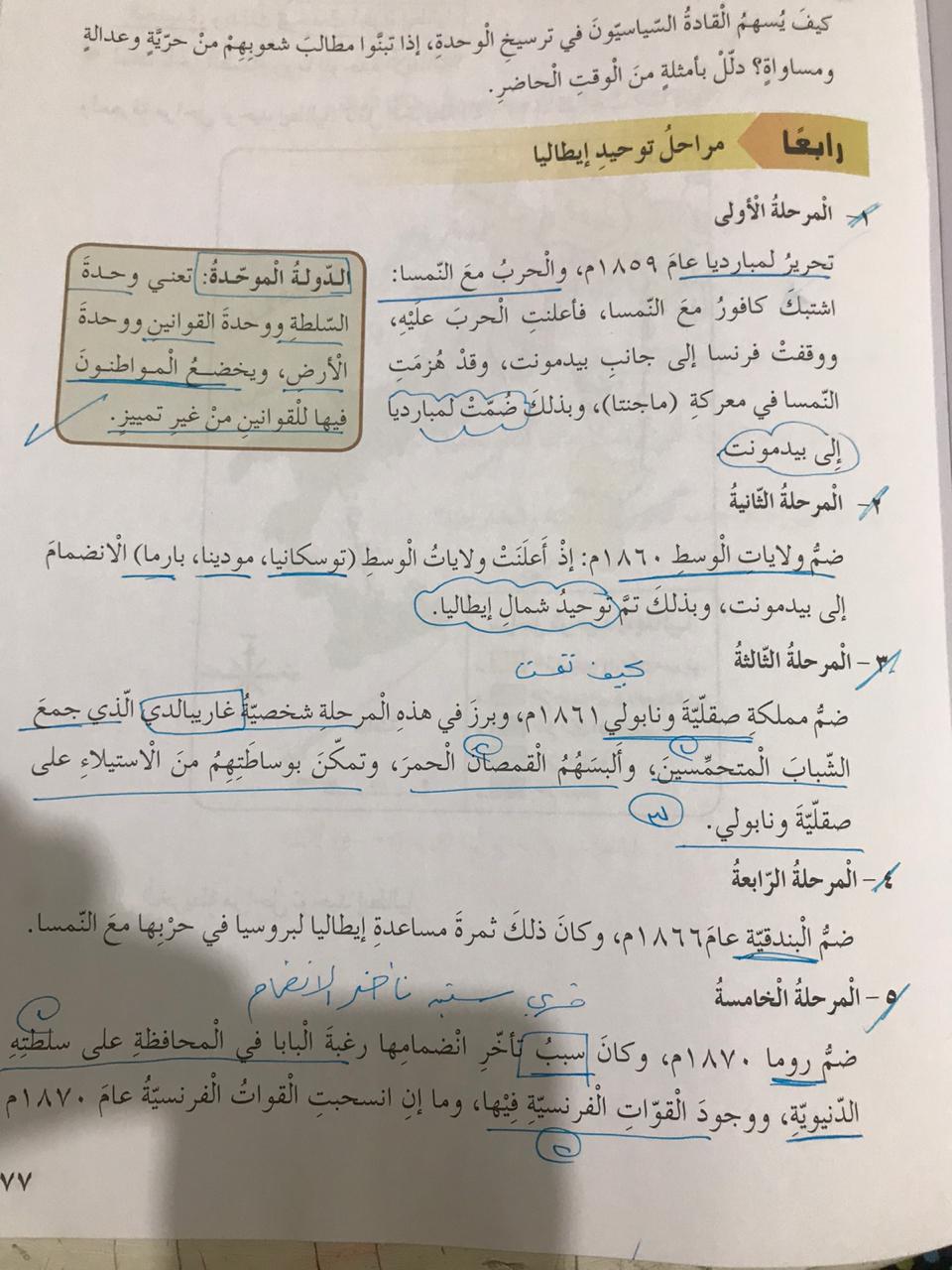 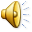 نادين محمود ربّاع
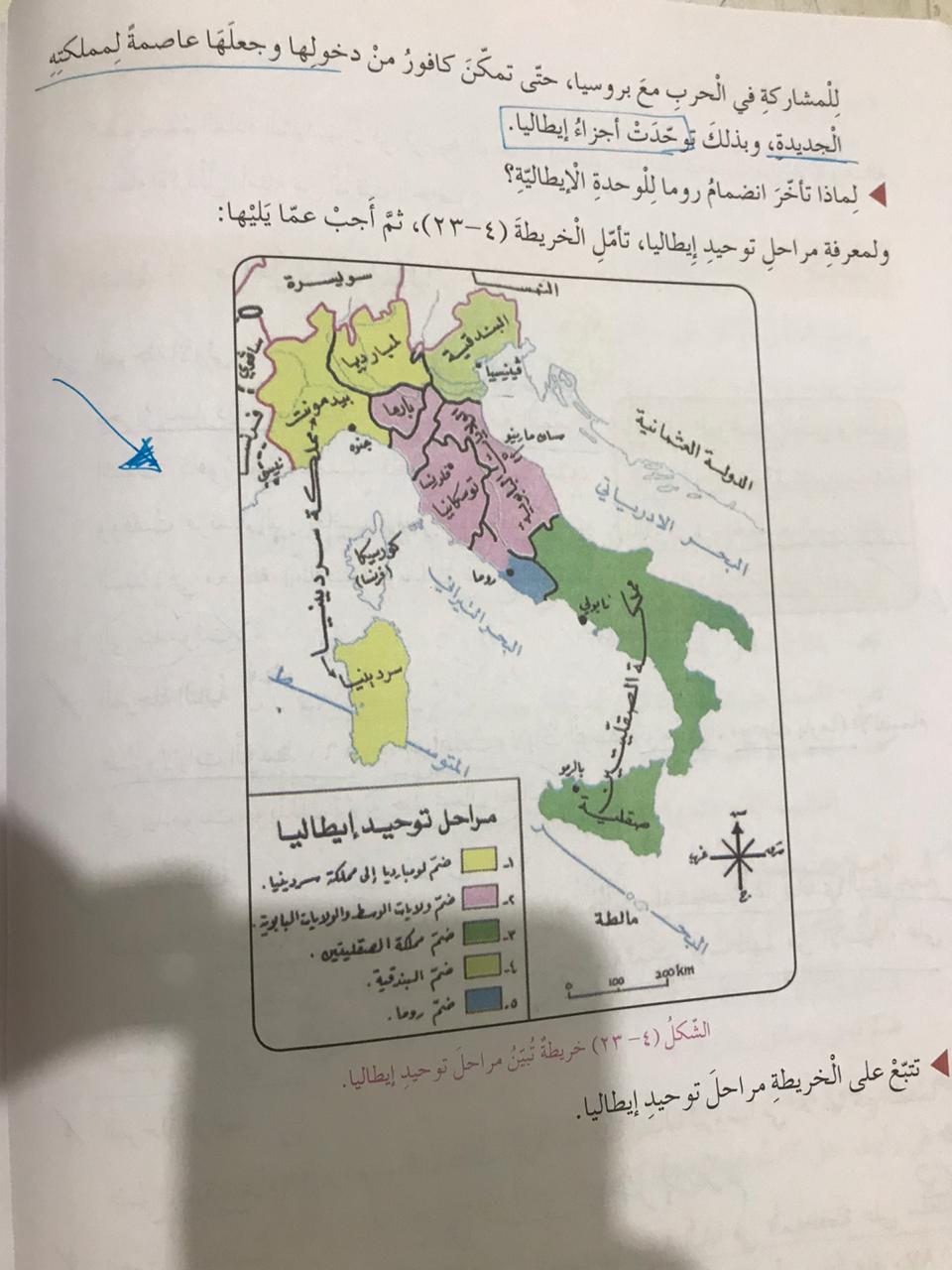 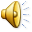 نادين محمود ربّاع
دمتم سالمين 

نــاديــن محمــود ربـّـاع
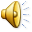 نادين محمود ربّاع